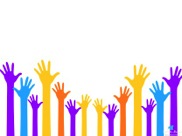 Numeracy
Early numeracy concepts
Understands concept of “more”: responds to question; makes request for “more” of pleasurable object/activity. LEVEL 3

Has concepts of one, two and all.  LEVEL 4

Identifies adjectives: Big/little; small; Long/short; front/back; empty/full. LEVEL 5

Identifies shapes: circle, square, triangle. LEVEL 5
Makes predictions (Science). LEVEL 5

Counts 3 objects. LEVEL 5

Answers “how many” for number concepts. LEVEL 5

Understands number concepts up to 3. LEVEL 6

Identifies spatial concepts: between, above, below, top, bottom. LEVEL 6
Numeracy in Daily Routines
Cooking

Games

Shopping  (grocery store list)

Dressing (pair of shoes, e.g., one, two)

Art (a big paint brush and a little paint brush)

Shapes  (sit at the round table or the square table)